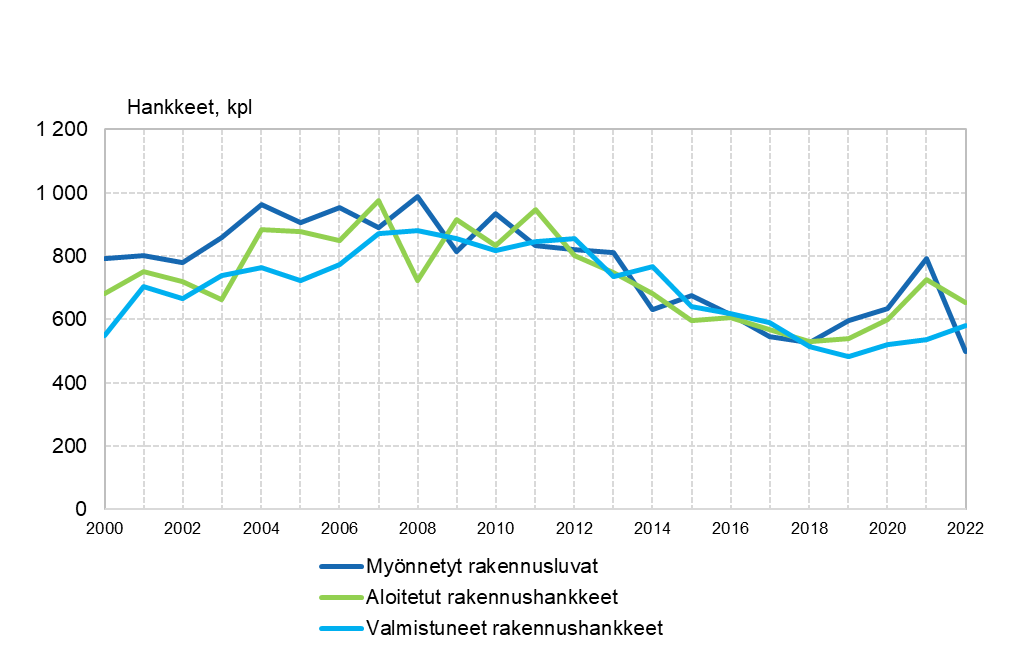 Rakentaminen Turunmaan seutukunnassa 2000–2022*
Kaikki rakennukset
Vuoden 2022 aluerajat, *ennakkotieto Lähde: Tilastokeskus
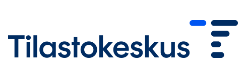 Myönnetyt rakennusluvat kunnittain Turunmaan seutukunnassa 2022*
Kaikki rakennukset
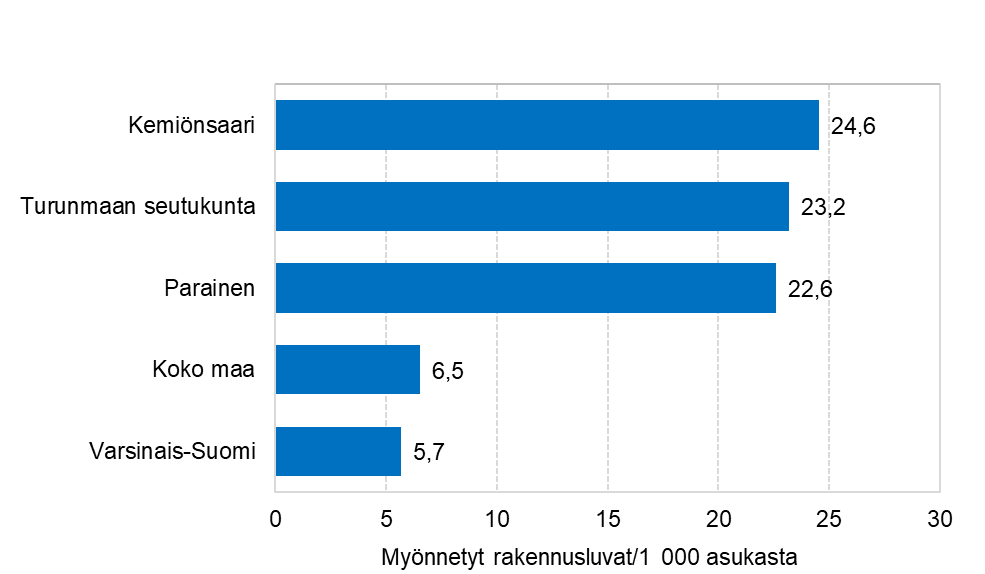 Vuoden 2022 aluerajat, *ennakkotieto Lähde: Tilastokeskus
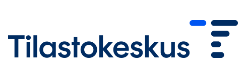 Myönnetyt rakennusluvat seutukunnittain Varsinais-Suomessa 2022*
Kaikki rakennukset
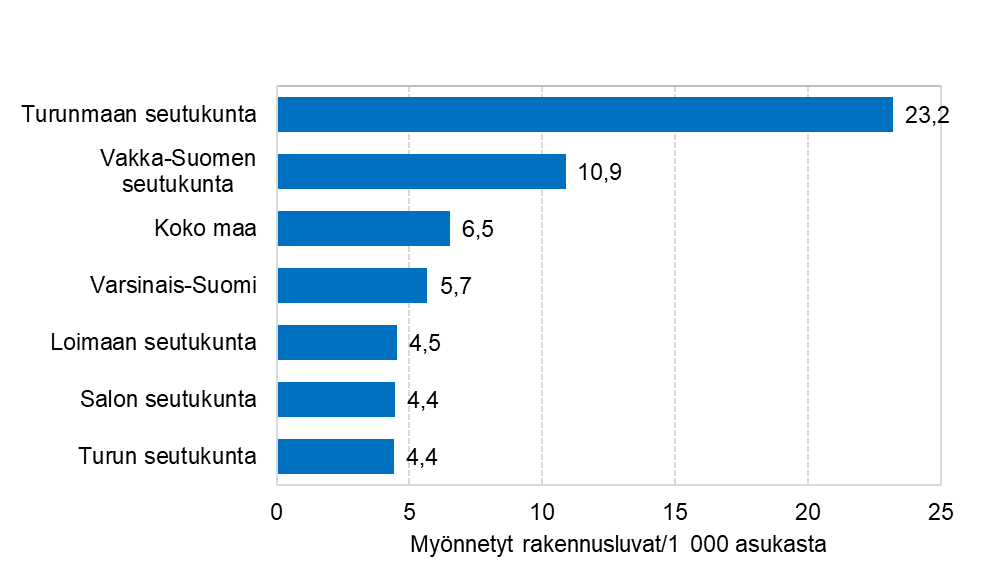 Vuoden 2022 aluerajat, *ennakkotieto 
Lähde: Tilastokeskus
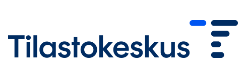